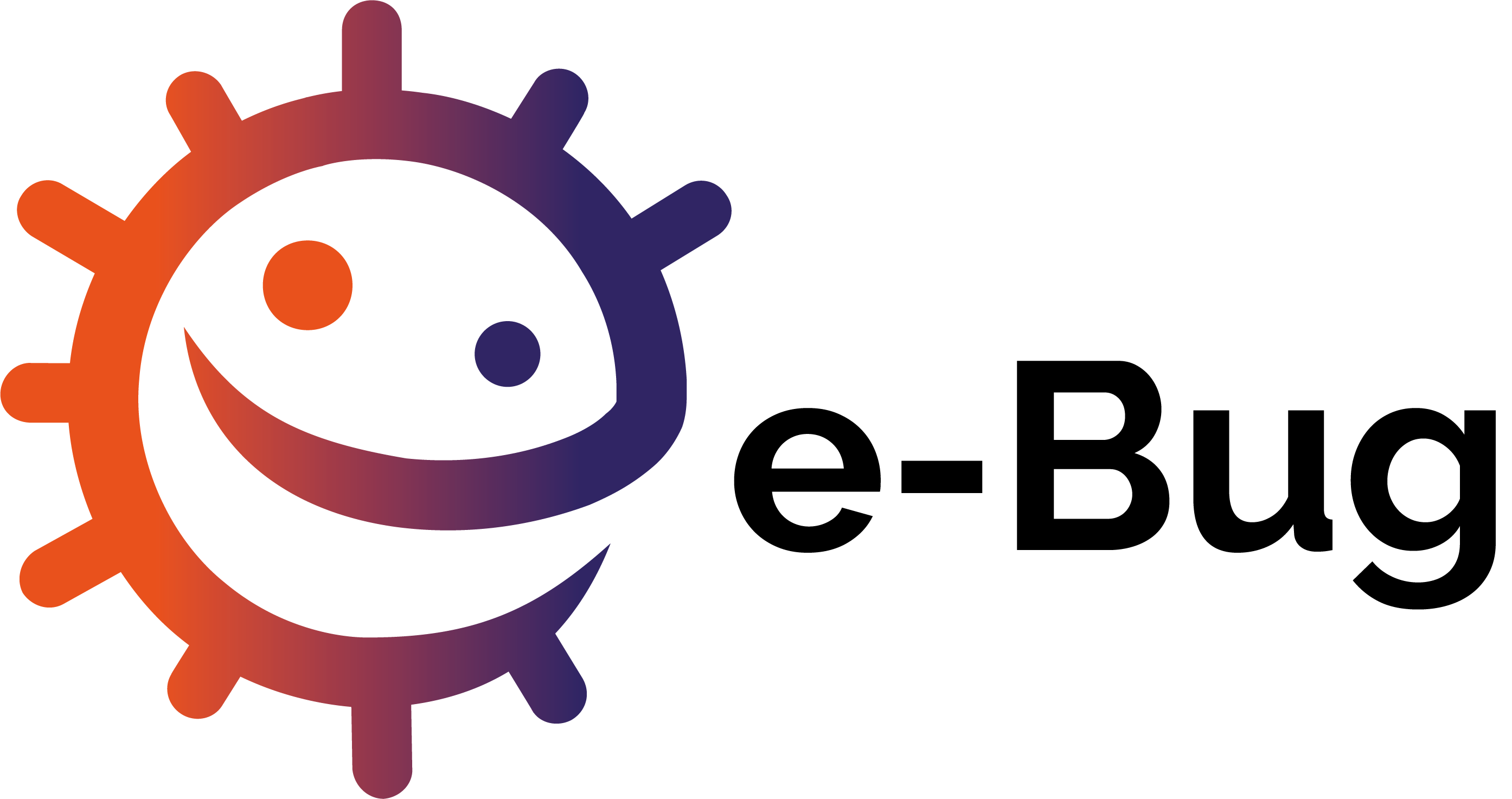 Enseigner l’hygiène des alimentsRéférences et liens
Cours en ligne e-Bug destinés aux 
enseignants 1er degré, infirmières scolaires, 
étudiants en santé pour le service sanitaire.
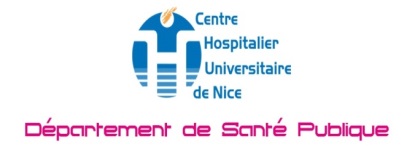 Conception: groupe de travail e-Bug France
Contact: e-bug@chu-nice.fr
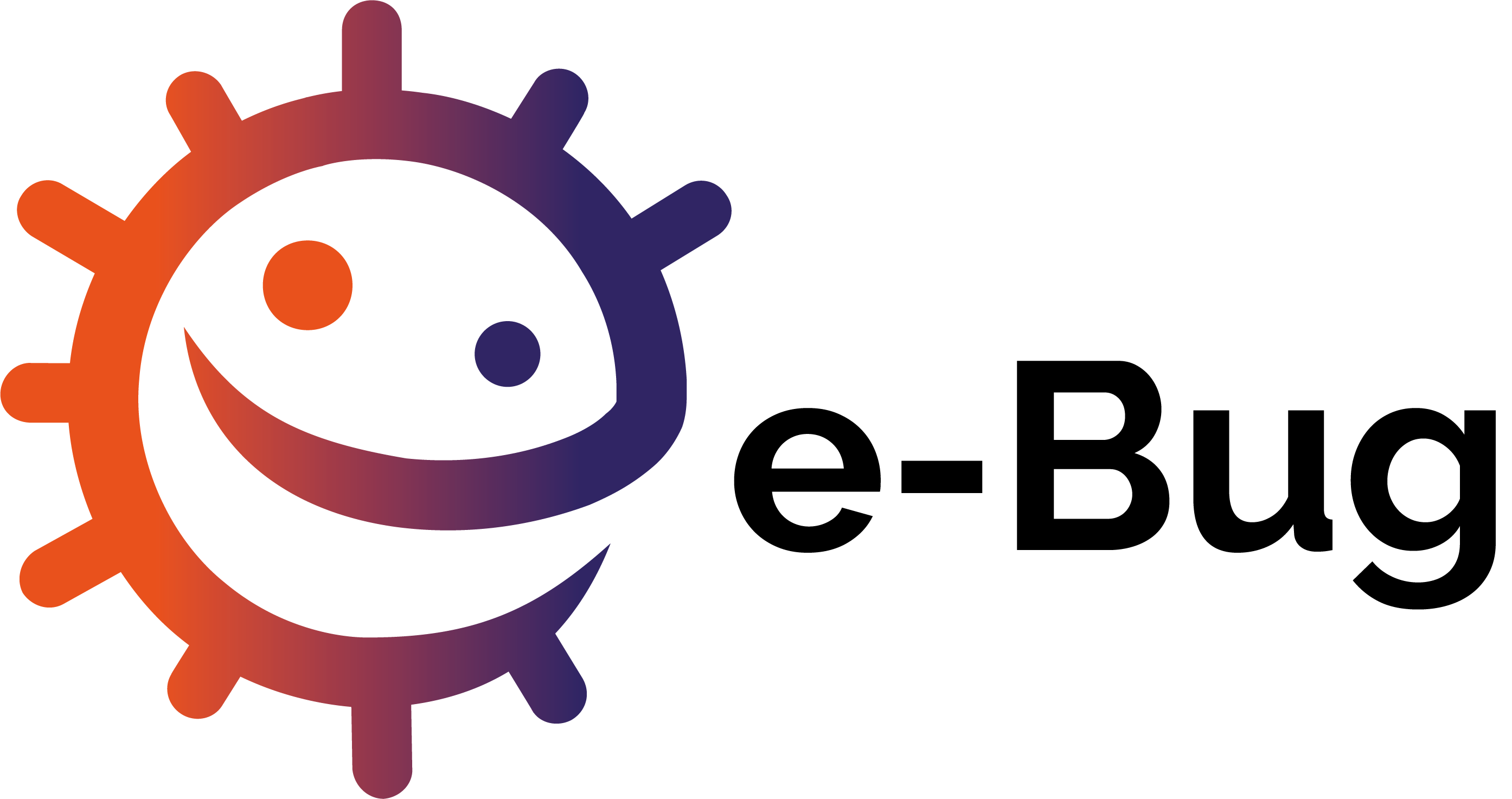 Enseigner l’hygiène des alimentsRéférences
Microbiote intestinal et santé. Inserm

Sécurité sanitaire des aliments OMS

5 clefs pour des aliments plus sûrs OMS

Sécurité alimentaire OMS
Activités e-Bug pour les élèves d’école primaire
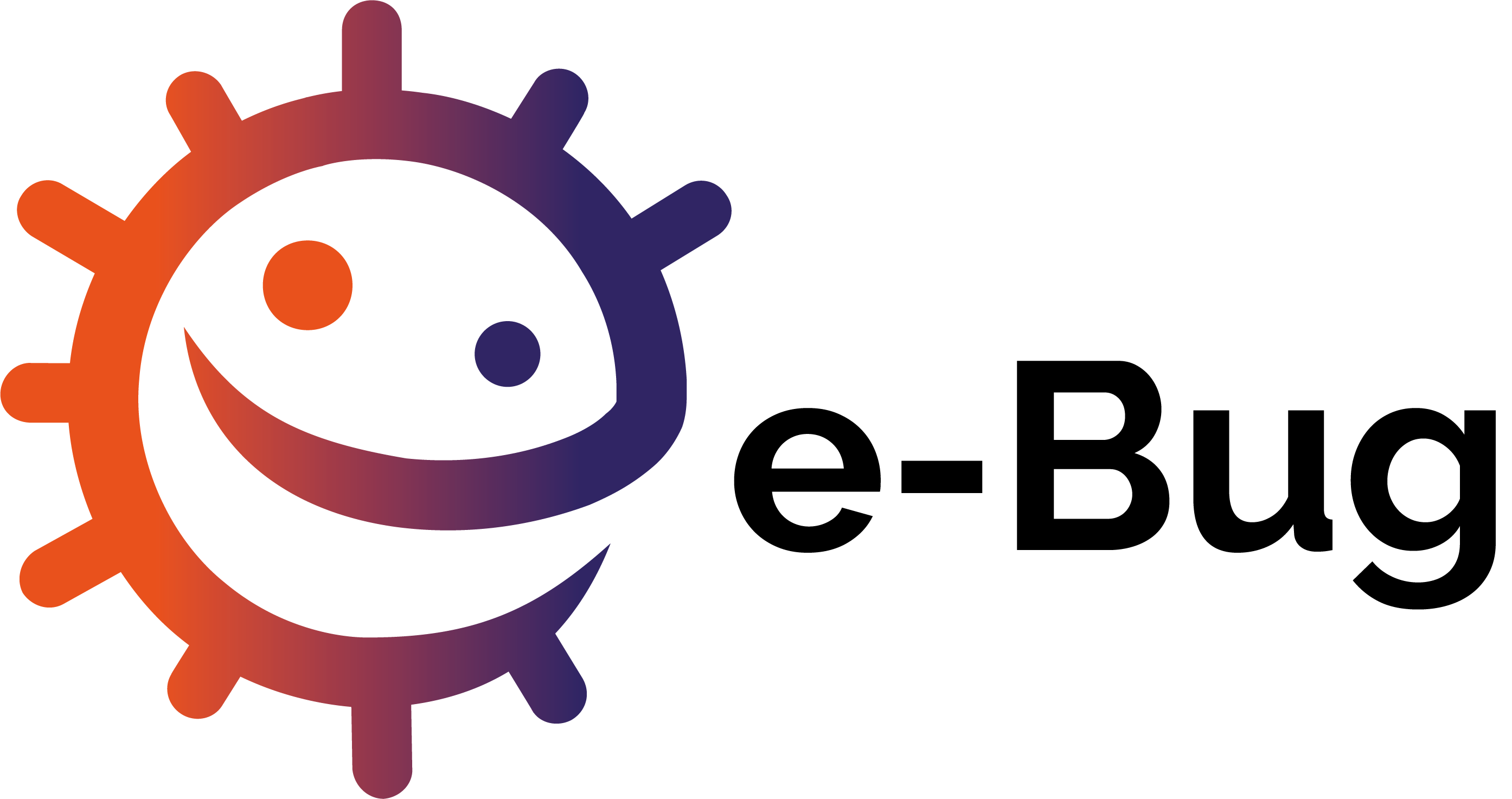 Hygiène des aliments

Divers jeux et fiches de révisions pour les élèves